My favourite food
Выполнила учитель английского языка: Павелковская Н.С.

МБОУ Петрово-Дальневская СОШ







                        2019 г.
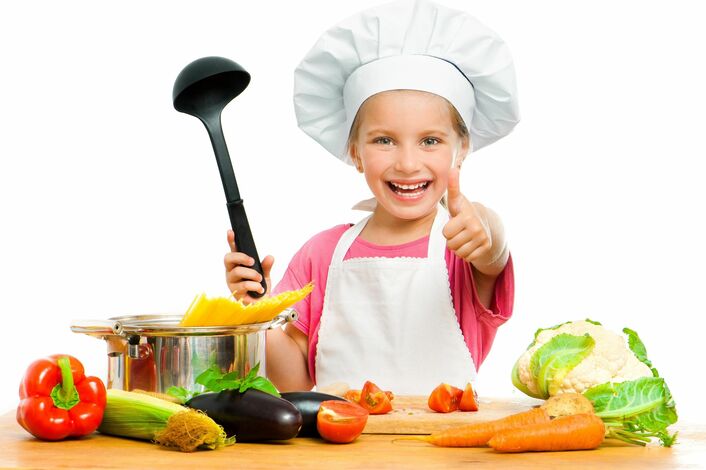 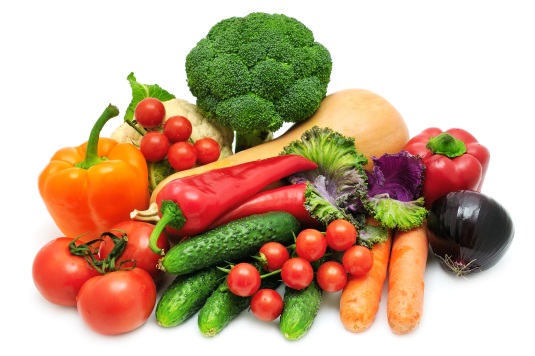 Food
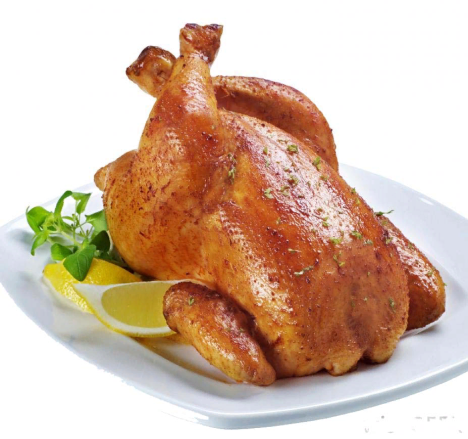 vegetables
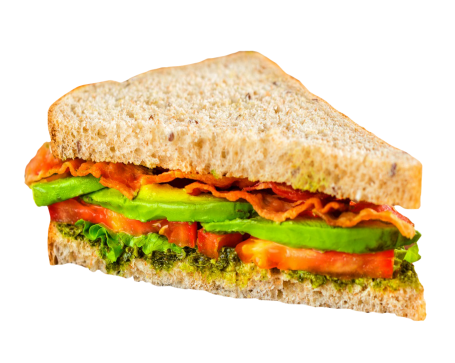 chicken
burger
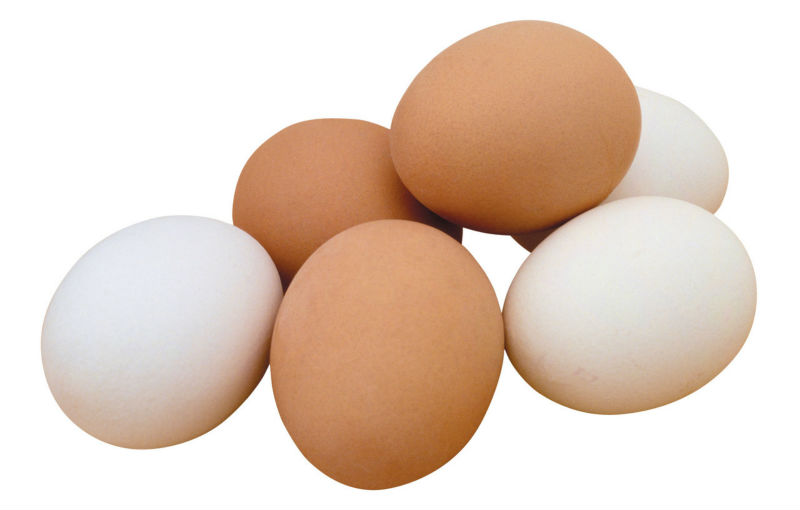 sandwich
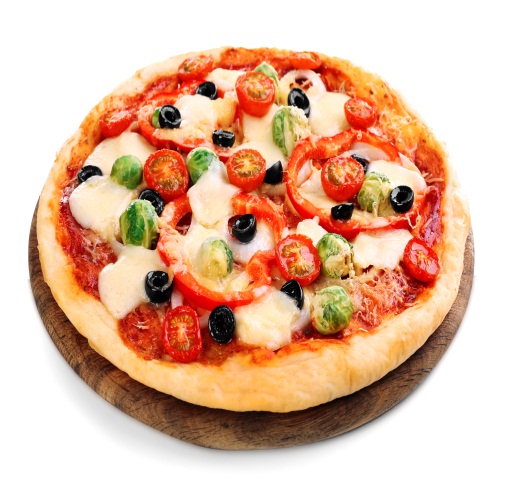 pizza
eggs
fruits
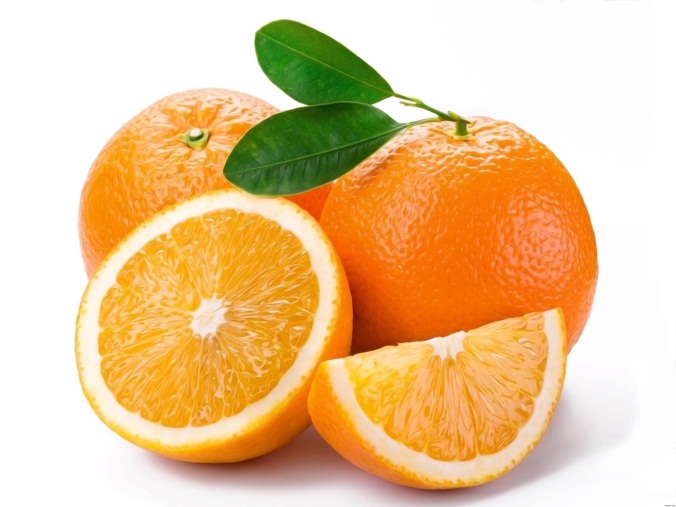 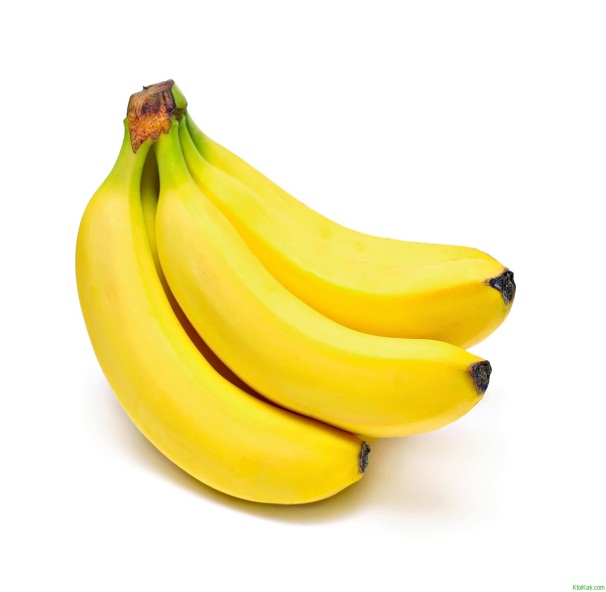 oranges
apples
bananas
drinks
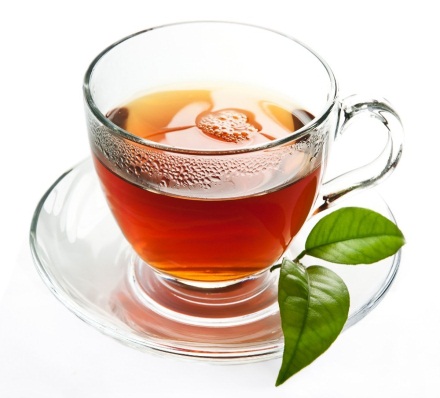 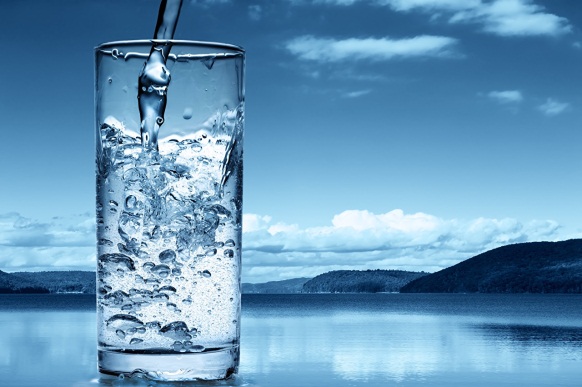 tea
water
lemonade
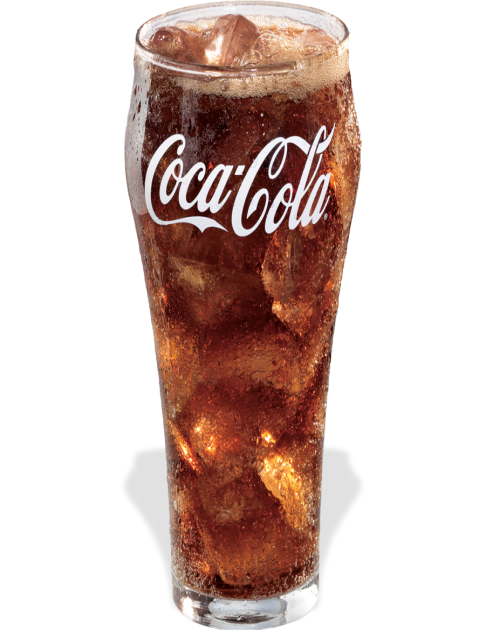 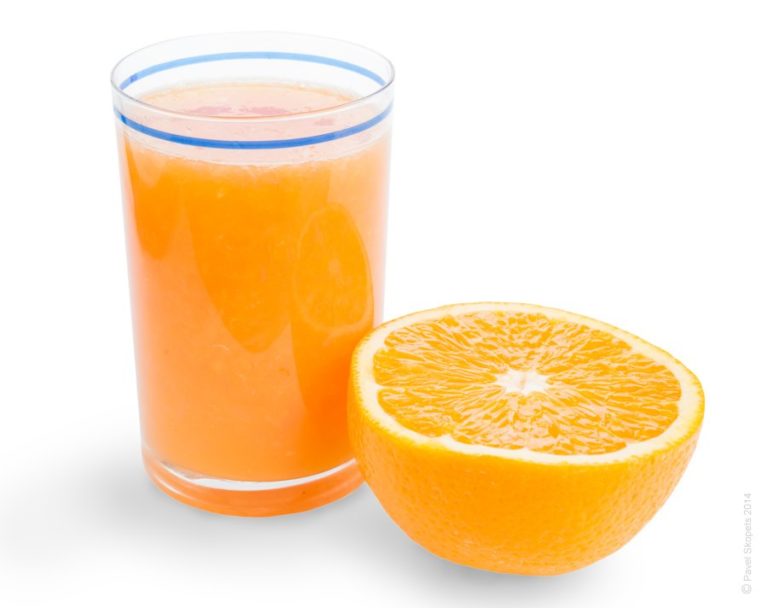 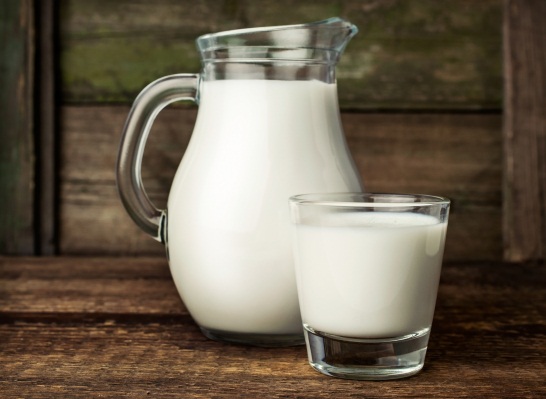 orange juice
milk
Coke
What is it?
It’s a ___________(breugr).
It’s an ____________(plpae).
It’s a _____________(asdnwchi).
It’s a______________(bannan).
It’s an_____________(raoeng).
It’s an _____________(geg).
What’s your favorite food?
My favorite food is … .
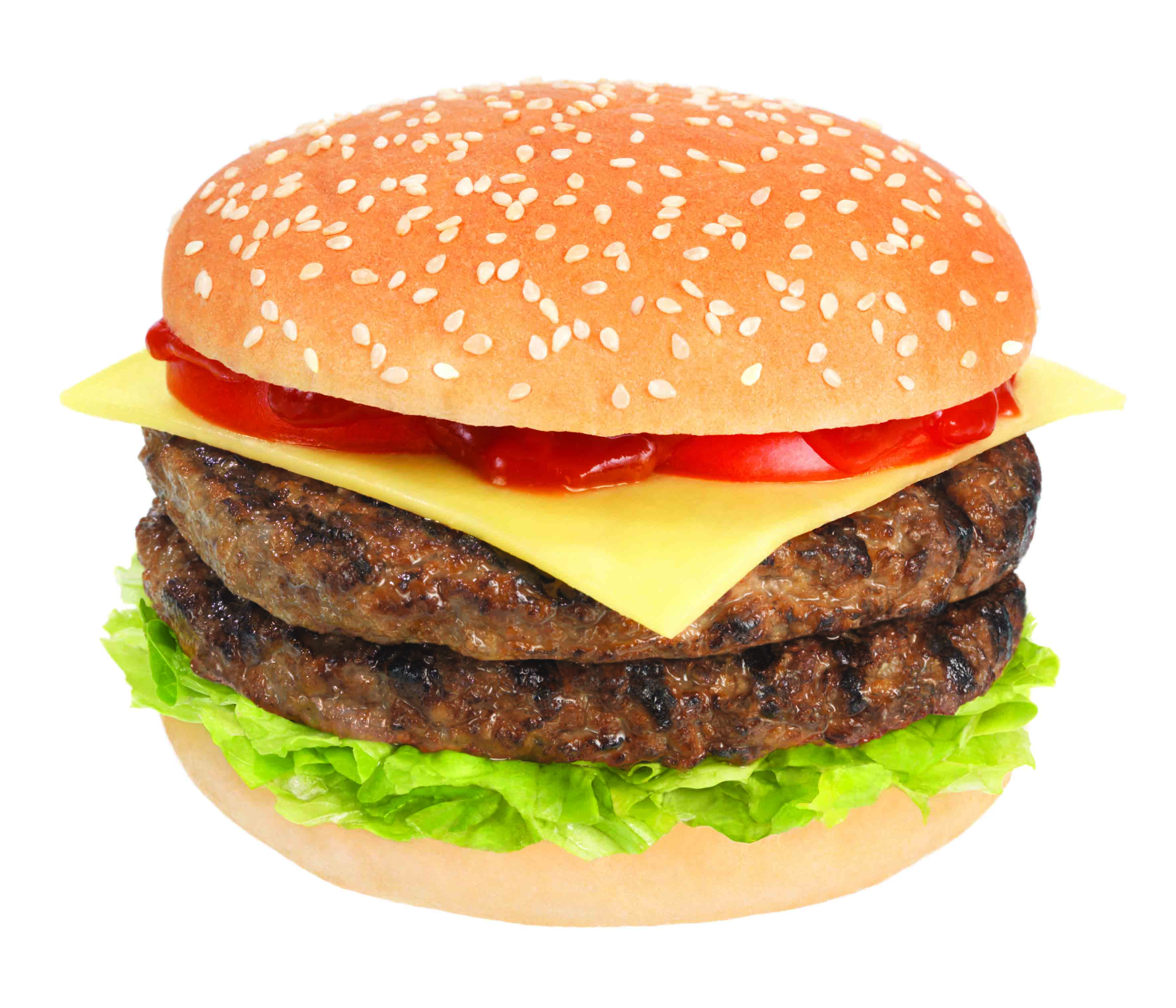 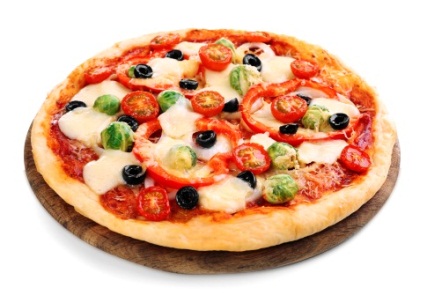 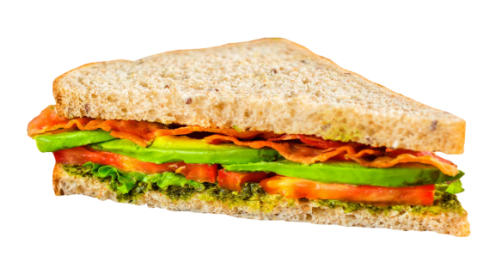 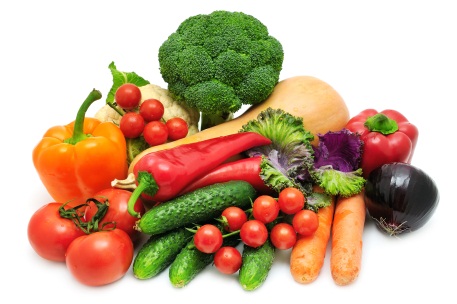 What’s your favorite fruit?
My favorite fruit is … .
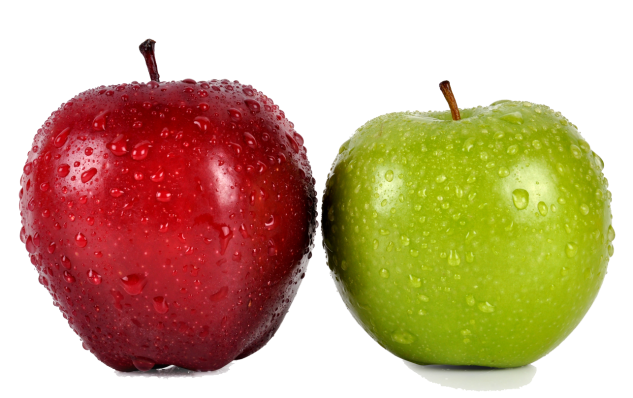 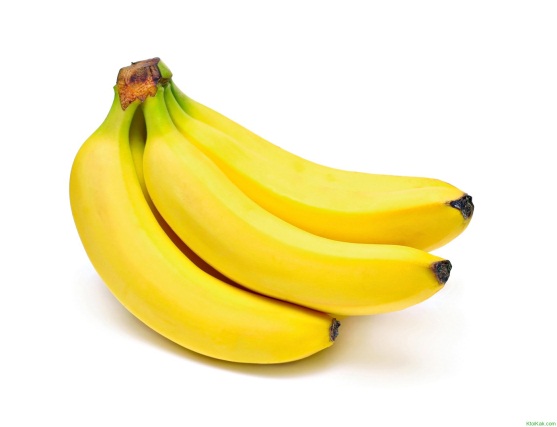 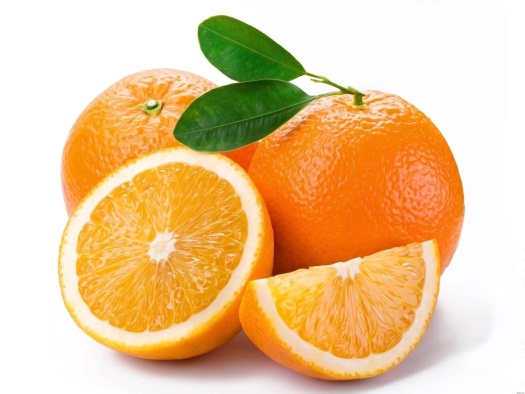 What’s your favorite drink?
My favorite drink is … .
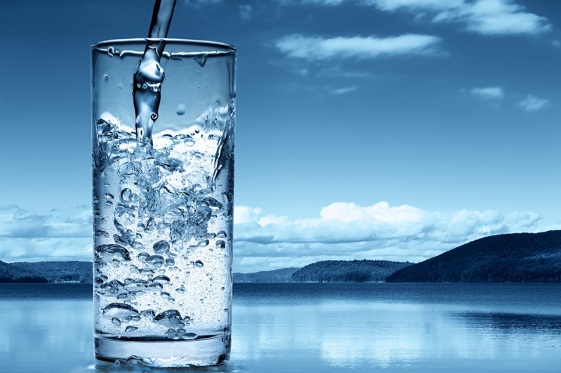 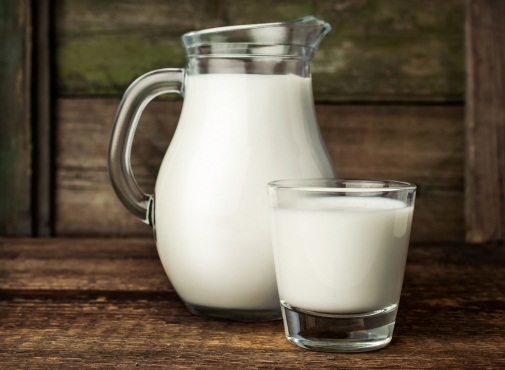 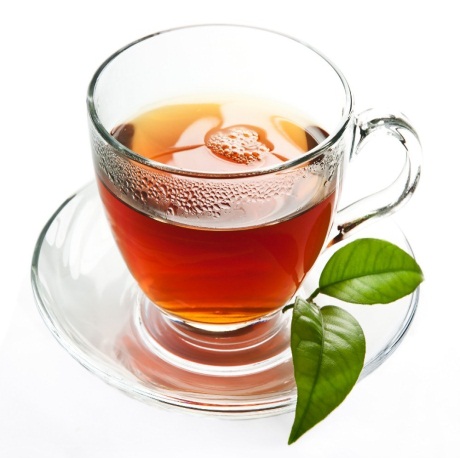 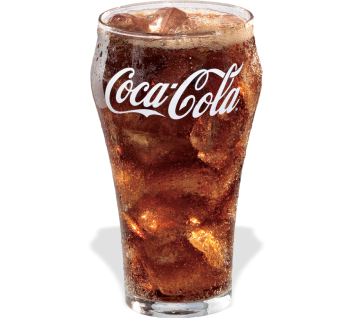 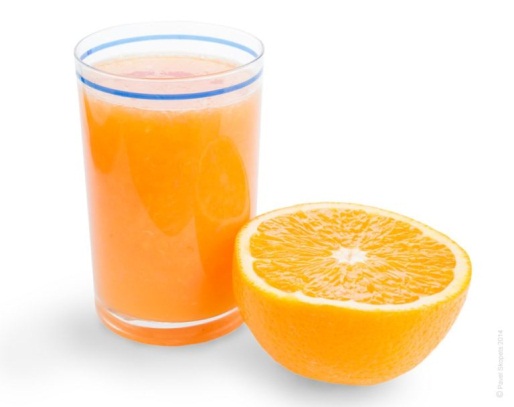 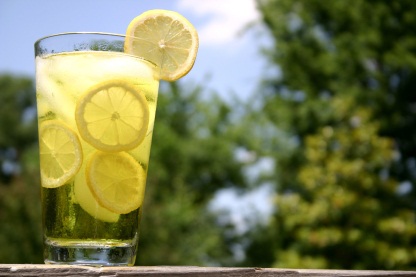 Do you like … ?
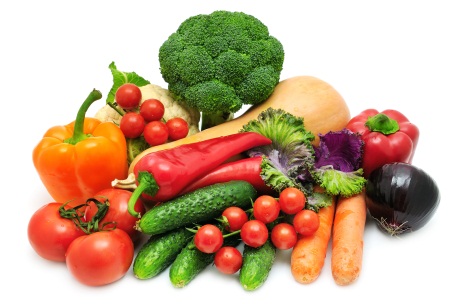 -Yes, I do./No, I don’t.
1)


2)


3)


4)
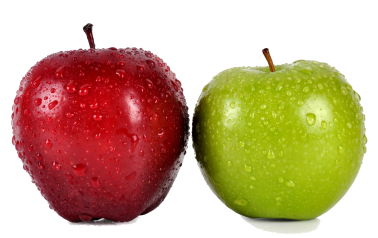 -Yes, I do./No, I don’t.
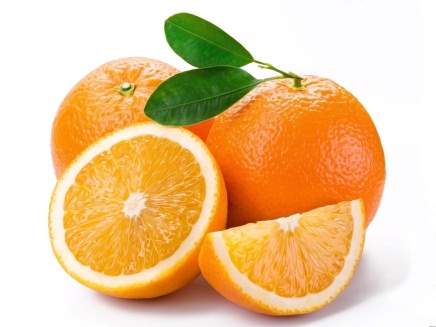 -Yes, I do./No, I don’t.
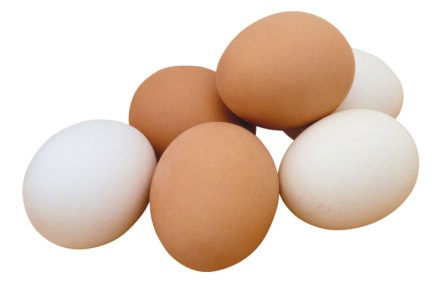 -Yes, I do./No, I don’t.
Thank you for  attention!